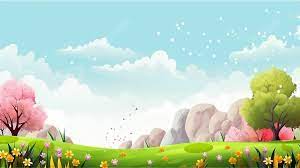 ỦY BAN NHÂN DÂN QUẬN LONG BIÊN
TRƯỜNG MẦM NON BẮC BIÊN
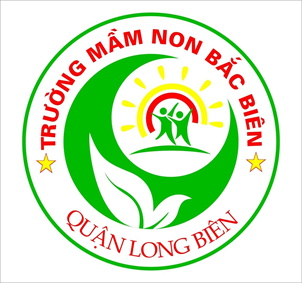 LĨNH VỰC PHÁT TRIỂN NGÔN NGỮ
VĂN HỌC
Bài thơ: Hoa đào - hoa mai
Lứa tuổi: Nhà trẻ (24-36 tháng)
Mục đích – yêu cầu.
1. Kiến thức:
- Trẻ nhớ tên bài thơ. tên tác giả.
- Trẻ hiểu nội dung bài thơ: Bài thơ nói về vẻ đẹp của hoa đào, hoa mai. Cả hai loại hoa đều nở vào mùa xuân làm cho mùa xuân thêm vui và tươi đẹp ở cả hai phương trời.
- Trẻ hiểu các từ: hội tụ, hai phương trời.
2. Kỹ năng.
 - Trẻ cảm nhận được âm điệu vui tươi, thiết tha của bài thơ.
- Trẻ trả lời được câu hỏi của cô mạch lạc, rõ ràng, đủ câu.
Bước đầu đọc thơ diễn cảm.
3. Thái độ.
- Yêu vẻ đẹp rực rỡ của hoa đào, hoa mai
- Thể hiện lòng vui sướng khi “ mùa xuân đến”
- Biết cách chăm sóc cây, tưới nước cho cây.
Ổn định tổ chức: Cô cho trẻ lắng nghe bài hát “mùa xuân ơi”
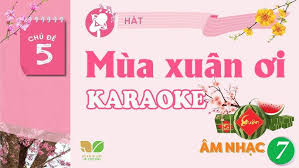 Cô đọc lần 1 cho trẻ nghe bài thơ “Hoa đào – hoa mai”
Cô đọc lần 2 bài thơ “Hoa đào – hoa mai”
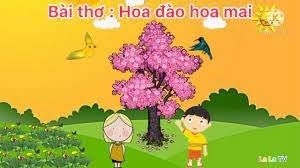 Đàm thoại.- Các con vừa nghe cô đọc bài thơ gì? Bài thơ “Hoa đào, hoa mai” do ai nào sáng tác?- Bài thơ nói về hoa gì?- Hoa đào như nào nhỉ? (Gợi ý: Hoa đào màu gì?)Hoa đào hồng thắm ( Hoa đào có màu hồng rất đẹp)- Thế còn hoa mai thì sao nhỉ?“ Hoa mai dát vàng”-> Hoa mai dát vàng là hoa mai có một màu vàng rất đẹp.Cô đọc lại 2 câu thơ trên- Cứ mỗi mùa xuân về hoa đào, hoa mai thi nhau làm gì?“ Thoắt mùa xuân sang Thi nhau nở rộ” Hoa đào có màu hồng thắm, hoa mai cómàu vàng và cứ xuân sang, tết đến lại thi nhau nở rộ.Giải thích từ « Nở rộ » : Nở bung ra, nở nhiều hoa cùng một lúc.“ Hoa đào hồng thắmHoa mai dát vàngThoắt mùa xuân sangThi nhau nở rộ”- Ngày tết, nếu trong nhà có hoa đào, hoa mai sẽ như thế nào?
Giáo dục : 
     Ngày tết đến có hoa đào, hoa mai sẽ làm cho nhà chúng mình thêm đẹp hơn, vui hơn vì thế các bé nhớ đừng hái hoa, bẻ cành và nhớ phải tưới nước cho hoa luôn được tươi trong những ngày tết nhé
Dạy trẻ đọc bài thơ.


- Cô mời cả lớp đọc thơ cùng cô: Cô đọc chậm, rỏ lời cho trẻ đọc theo 3 đến 4 lần.
- Khi trẻ đọc thuộc thơ cô cho trẻ đọc dưới hình thức xen kẻ tổ, nhóm, cá nhân thi đua nhau.
- Cô chú ý sữa sai cho những trẻ đọc chưa đúng.
- Sau mỗi lần trẻ đọc cô và trẻ cùng nhận xét tuyên dương.